Zajištění dýchacích cest, péče o ně, prevence VAP
Petr Suk
LF MU 
Brno 2017
Zajištění dýchacích cest
Proč?
akutní x plánované zajištění dýchacích  cest
jednotlivé techniky a pomůcky
Akutní zajištění DC
chybějící stimulace CNS – bezvědomí, intoxikace, opiáty, kraniotrauma, nádory CNS ...
poruchy vedení  a nervosvalového přenosu – myastenie, intoxikace organofosfáty...
obstrukce horních DC – otok, tumor, zánět, cizí těleso, zapadlý jazyk...
plicní patologie – bronchspasmus, plicní edém, dekompenzace chron. onemocnění (CHOPN)...
porucha plicní mechaniky – pneumothorax, hemothorax, sériová fraktura žeber, ruptura bránice...(!léčit příčinu!)
nedostatečné ochranné reflexy – bezvědomí, GCS < 8
Plánované zajištění DC – anestezie
chybějící stimulace CNS –vliv celkových anestetik a opiátů
poruchy vedení a nervosvalového přenosu – použití svalových relaxancií
porucha plicní mechaniky – hrudní výkony (selektivní ventilace jedné plíce), laparoskopické výkony
nedostatečné ochranné reflexy – bezvědomí, GCS < 8, při kvalitní celkové anestezii vždy, výkony v dutině ústní (riziko vdechnutí krve), vysoké riziko u nelačného pacienta = OTI
Možnosti
dvojitý manévr + obličejová maska
vzduchovody
laryngeální maska (ev. kombitubus)
orotracheální intubace
nasotracheální intubace
tracheostomie
Obličejová maska
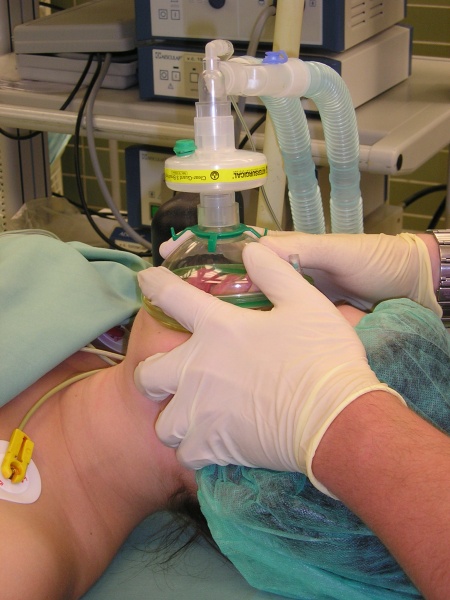 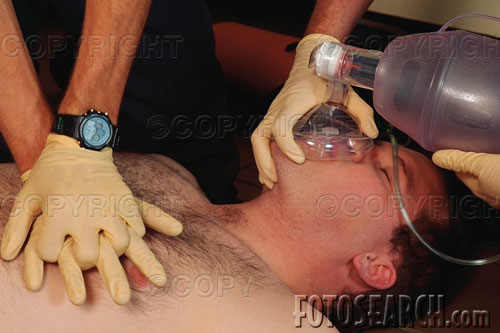 Ústní vzduchovod - Guedel
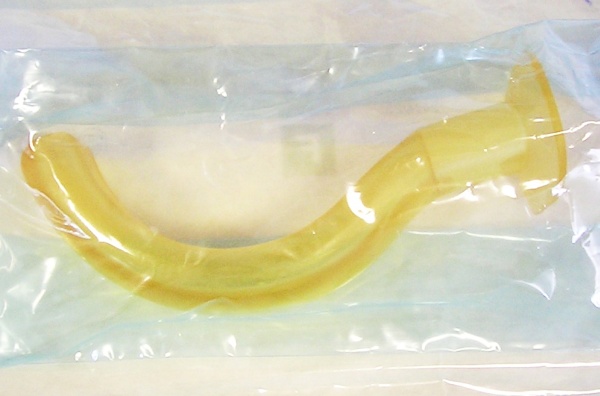 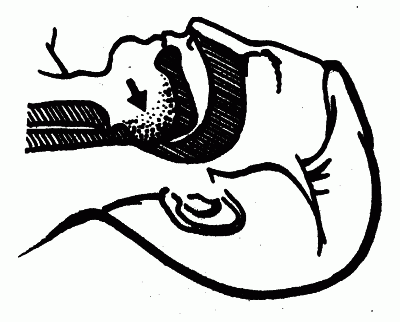 při mělkém bezvědomí dráždí kořen jazyka – nebezpečí zvracení
Nosní vzduchovod - Wendel
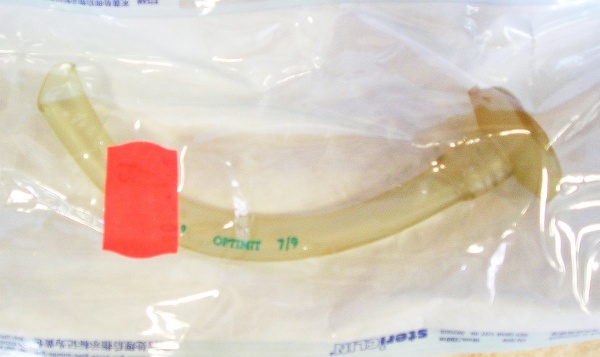 lepší tolerance než ústní, ale menší průměr
při zavádění riziko krvácení z nosu
Intubace – zlatý standard
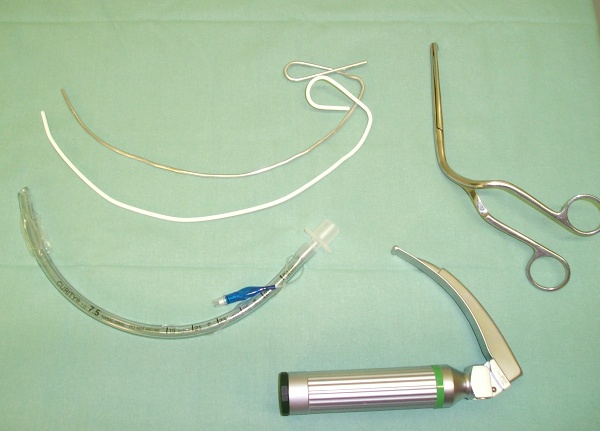 laryngoskop
OT kanyla
Magillovy kleště
zavaděče
Intubace – přímá laryngoskopie
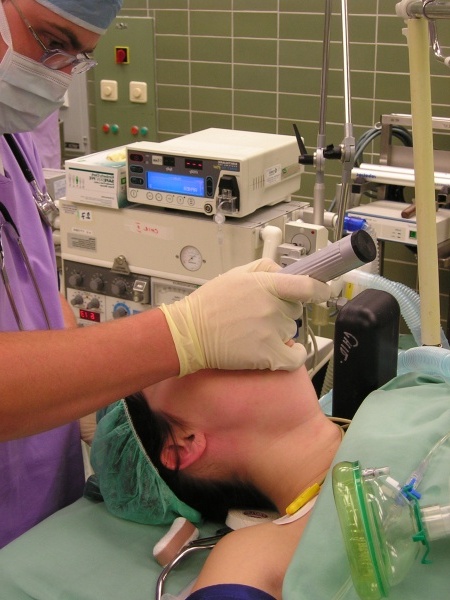 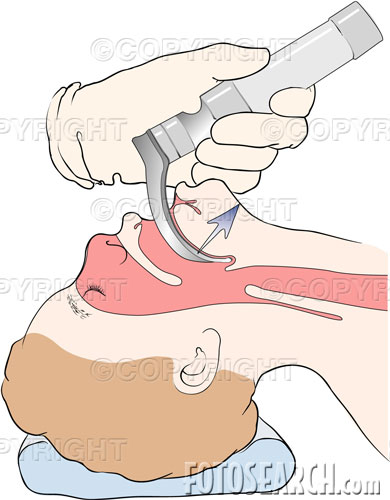 Intubace – přímá laryngoskopie
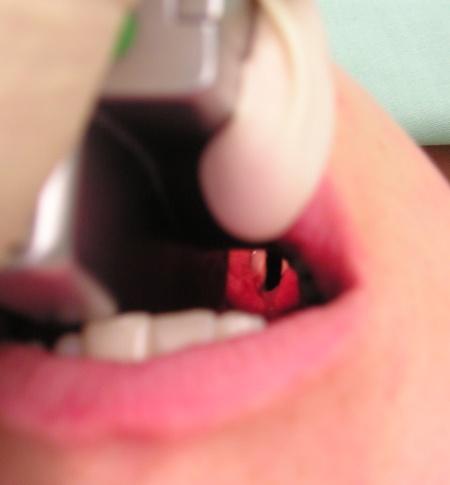 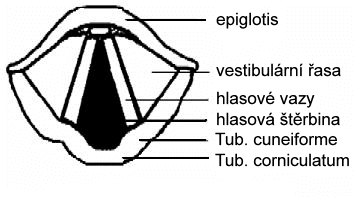 Intubace – zavedení OT kanyly
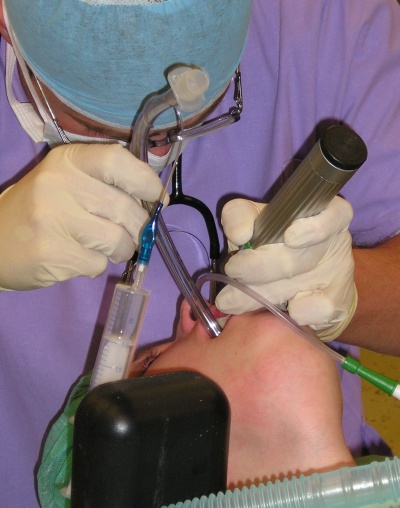 Laryngoskop – Macintosh
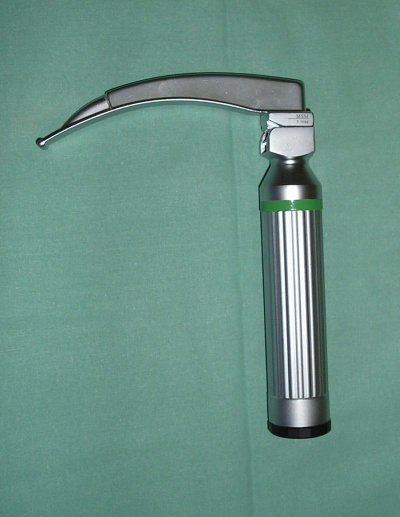 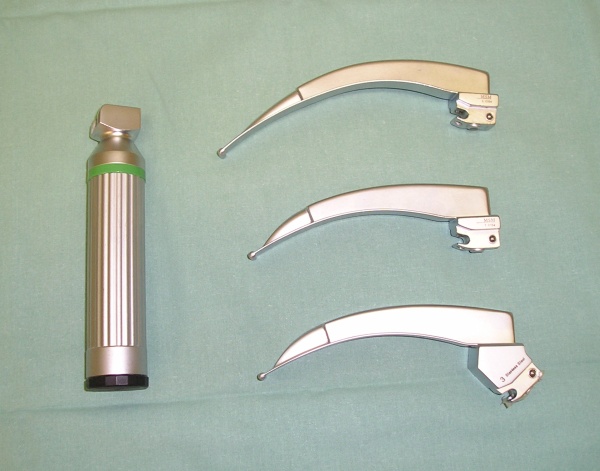 Laryngoskop - McCoy
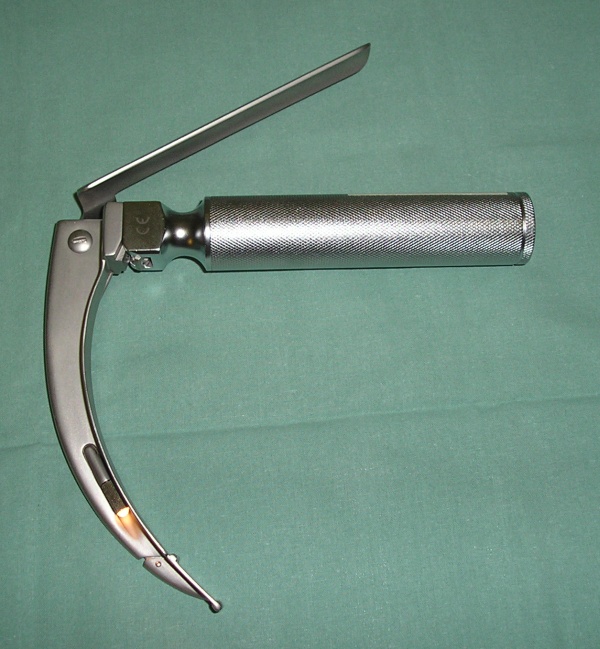 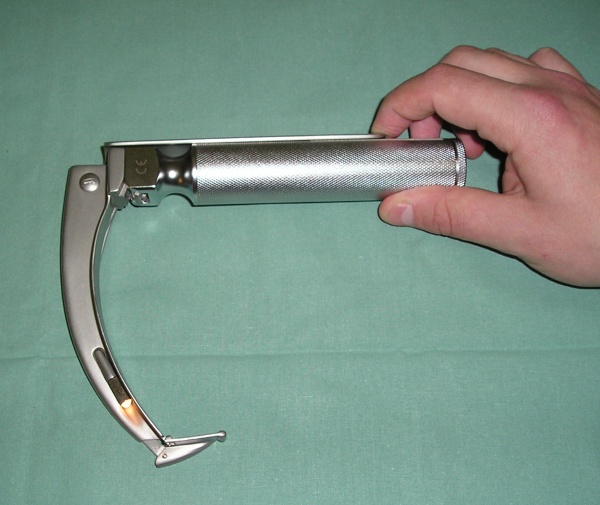 Laryngeální maska
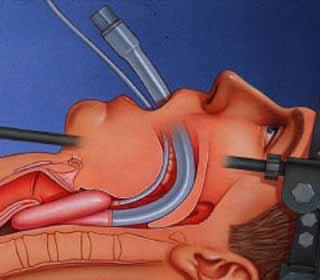 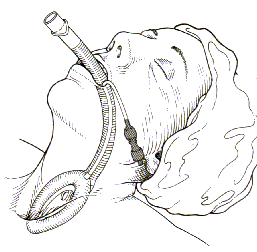 80. léta – Archie Brain, Londýn
Laryngeální masky
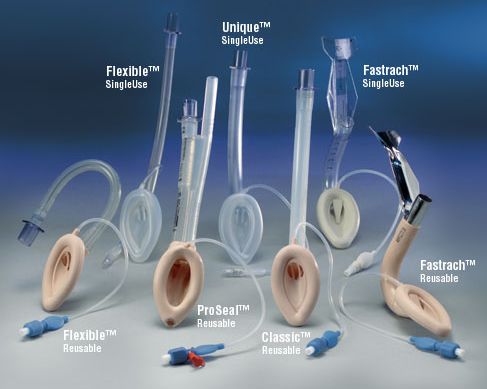 za určitých okolností může nahradit OTI
jednodušší zavedení
horší ochrana proti aspiraci
Kombitubus (combi tube)
jednoduché zavedení
není vhodný pro plánované výkony
využití v urgentních stavech (nemožná OTI)
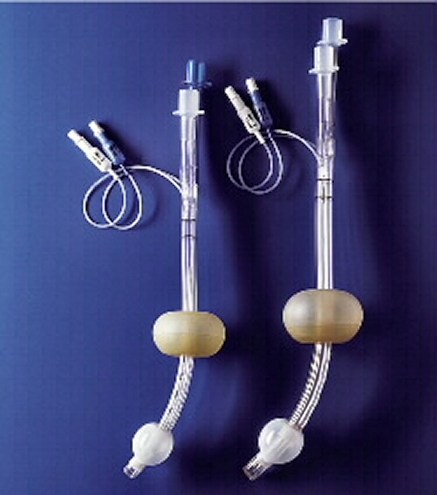 Kombitubus
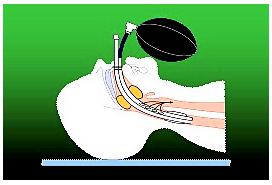 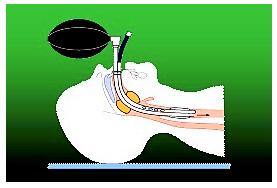 tubus zaveden do jícnu
použití jako u LMA
tubus zaveden do trachey
použití jako u OTI
Tracheostomie
tracheotomie x tracheostomie
koniotomie (koniopunkce)
operační x punkční dilatační tracheostomie
plánovaná TS x akutní stavy (koniotomie)
tracheostomie jako definitivní řešení (tumory, laryngektomie)
Anatomie
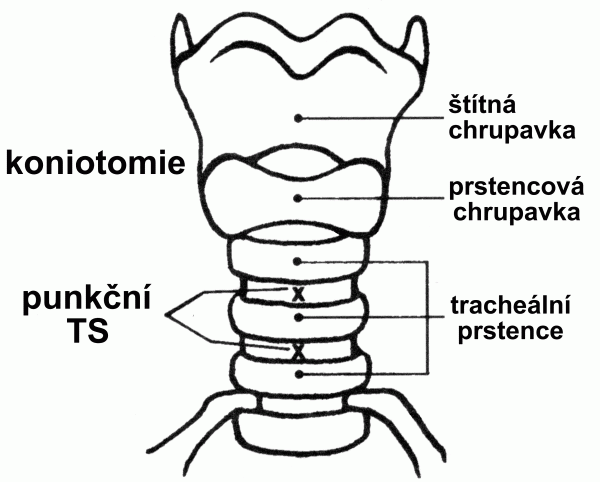 Koniotomie
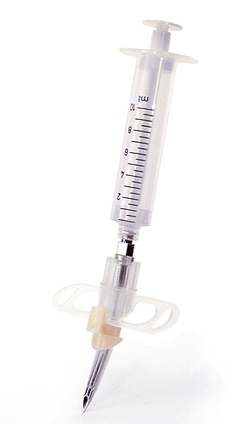 použití pouze v nouzi!!
časté komplikace (časné a pozdní – krvácení, stenózy)
u dětí postačí i silná i.v. kanyla
dočasný přístup (následně nahrazen OTI nebo TS)
Péče o pacienta s invazivním zajištěním DCD
SEMIREKUMBENTNÍ POLOHA (FOWLEROVA POLOHA)
MANAGEMENT TLAKU OBTURAČNÍ MANŽETY
DRENÁŽ SUBGLOTICKÉHO PROSTORU
PÉČE O OKRUH VENTILÁTORU
ENDOBRONCHIÁLNÍ ODSÁVÁNÍ               
POLOHOVÁNÍ ETK
PREVENCE DYSKOMFORTU
Ventilátorová pneumonie
Ventilátorová pneumonie je definována jako pneumonie získaná v nemocničním prostředí vyskytující se za 48-72 hodin po endotracheální intubaci
Z časového hlediska můžeme rozdělit VAP na časnou, která se vyskytuje za méně než 5 dní od intubace a pozdní, vyskytující se za 5 dní a více od intubace. Časná VAP (early onset VAP) je spojena s minimální mortalitou, je způsobena obvykle komunitními patogeny a má také lepší prognózu, neboť jsou tyto patogeny citlivé na antibiotika. Pozdní VAP (late onset VAP) je vyvolána zejména rezistentními mikroorganismy.
Ventilátorová pneumonie, VAP
Diagnostická kritéria:
Nový nebo progredující infiltrát plus ≥ 2 z následujícího: 
    - horečka 
    - leukocytosa nebo leukopenie
    - purulentní sputum
Invasivní diagnostické procedury – bronchoalveolární laváž (BAL) a „protected specimen brush“ (PSB)
Profylaxe NI - pneumonie
Vyhnout se intubaci – neinvazivní ventilace, pokud indikována a zvládána
Aspirace subglotického prostoru, důsledná hygiena dutiny ústní
Zvýšená poloha horní poloviny těla
Enterální nutrice
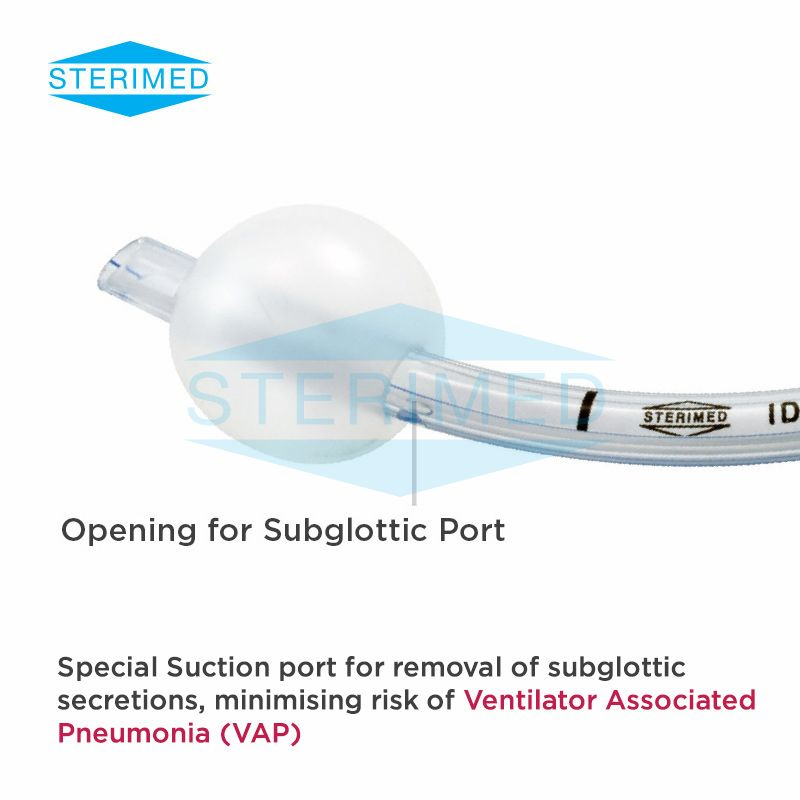 Profylaxe NI - pneumonie
Profylaxe stresového vředu pouze v indikovaných případech
Selektivní dekontaminace trávícího traktu ???
Zkrácení doby na UPV
Aplikace protokolů týkajících se ukončování umělé plicní ventilace